PROTEIN PHYSICS

LECTURE 5
HYDROGEN BONDS
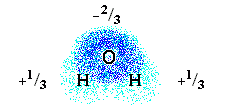 WATER molecule:
H-bond energy: 5 kcal/mol
ICE sublimation:  (12 kcal/mol - 2 kcal/mol[vdW])/2
   10 kcal/mol[CH3-CH2-OH] - 5 kcal/mol[CH3-O-CH3]
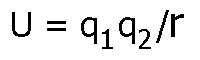 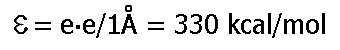 (HO)-1/3-H+1/3 ::::: O-2/3-H2+2/3:       e1/3 2/3  (-1/2-1/4+21/3)
                                                                                                      ~ 6 kcal/mol
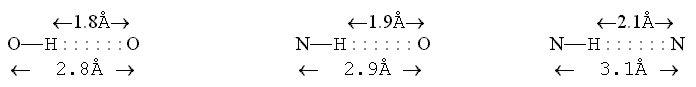 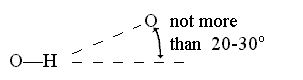 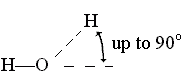 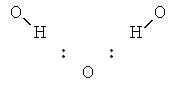 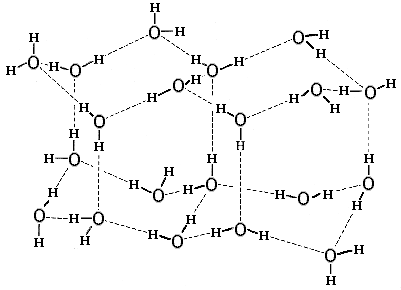 ICE
MODEL OF “FORMED” and “BROKEN”
H-BONDS IN WATER IS VERY ROUGH
H--O in CCl4
H--O in ICE
H--O in
WATER
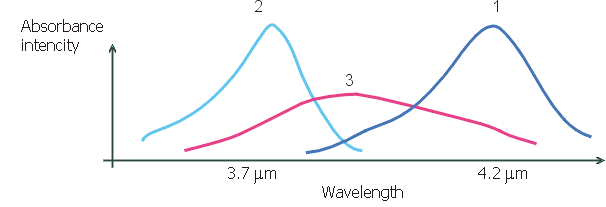 O--H                  O--H ::: O
PEPTIDE GROUP 
ALSO FORMS 
H-BONDS
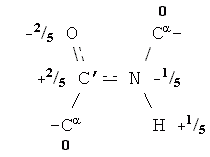 ACCEPTOR
DONOR
EXCHANGE OF 
H-BONDS
ENERGY:  E                         (E  min)
                                                                      BUT: THEMAL KICKS!
Barometric eq.: density  (N/ V)|E=mgh ~ exp(-E/kBT)
Boltzmann:

Probability1_STATE(E) ~ exp(-E/kBT)

ProbabilityV_STATES(E) ~ V•exp(-E/kBT) 
= exp(ln(V) - E/kBT) 
= exp(-(E – T•kB•ln(V))/kBT) 
= exp(-(E – T•S)/kBT)
ProbabilityV_STATES(E) ~ V•exp(-E/kBT) 
= exp(-(E – T•S)/kBT)

ENTROPY: S  =  kB•ln(V)
                       => kB•ln(#STATES)

FREE ENEGRY:   F = E – TS

Probability ~ exp(-F/kBT)  max
                                    F  min
                              (under T=const)
H-bonds are formed, when EH< -TSH
Just because H-bonds have large energy, 
only their ENTROPIC part 
plays a role in water surrounding